Outbreak Unchecked Response Exercise (OUREx)
December 5th, 2016

Western Region Planning Partner Update
OUREx Plans, Policies and Procedures
Relevant plans, policies and procedures to be tested or examined during the exercise
Hospital Medical Surge Plans
Nursing Home Decompression Plans
LHD POD Plans
LHD NPI Plans
Statewide EMS Mobilization Plan
CEMP – Communication and Resource Procurement appendices
OUREx Exercise Play Timeline
Dates of Exercises
The exercise will span 7 work days:
2/27/17		Long Island
2/28/17		Lower Hudson Valley
3/1/17		Capital District
3/2/17		North Country
3/6/17		Central New York (South and East)
3/7/17		Central New York (North and West)
3/8/17		Western New York
OUREx Important Dates
Health-Related Exercise Locations
Western Region Local Health Departments 
Local Health Department site for NPIs 
POD sites for LHDs conducting PODs 
Western Region Hospitals
NYSDOH Health Operation Center (HOC) Buffalo, NY
Central SIMCELL in Menands, NY
OUREx Inclement Weather Plan
If a HEPC Exercise is affected by an event that would interrupt exercise participation, a discussion will be held with OHEP Central Office, Regional Office and HEPC representatives to determine potential courses of action (rescheduling/cancelling) for exercise conduct.
OUREx Capabilities to be Tested
Medical Surge
Emergency Operations Coordination
Healthcare System Preparedness and Recovery (COOP functions)
Information Sharing
Medical Countermeasure Distribution and Dispensing
Non-Pharmaceutical Interventions (NPIs)
OUREx Objectives Posted to HCS
Hospitals
Hospital Objectives – released 06/24/16
Hospital ExPlan released
Local Health Departments
POD Objectives – released 10/20/16
NPI Objectives – released 10/20/16
OUREx EMS Objectives
[Speaker Notes: Posted to HCS]
OUREx EM Objectives
.
OUREx Hospital Objectives
OUREx Hospital Objectives
OUREx Hospital Objectives
OUREx LHD Objectives - PODs
[Speaker Notes: 20% of the population for the site being used, per hour of POD e.g.:  if the population calculated for that site =  200 per hour, then the number for POD attendees would be:  200 X .20 = 40 X 2 hours = 80]
OUREx LHD Objectives - NPIs
Exercise Evaluators
All exercise sites will require onsite Evaluator(s)

All sites will require a Controller 
Injects will flow from the Master SIMCELL to the Controllers to guide exercise play
Controllers and Evaluators
Identify Controllers and Evaluators by January
Will need to provide C/E names to Pat Anders

Identify if your C/Es need HSEEP Training 
January HSEEP Webinar offering for those needing training.
2/5/15
Simulation Cell (SIMCELL)
SIMCELL will represent individuals who would respond in a real event but are not participating in current exercise
SIMCELL Logistics
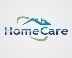 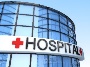 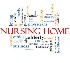 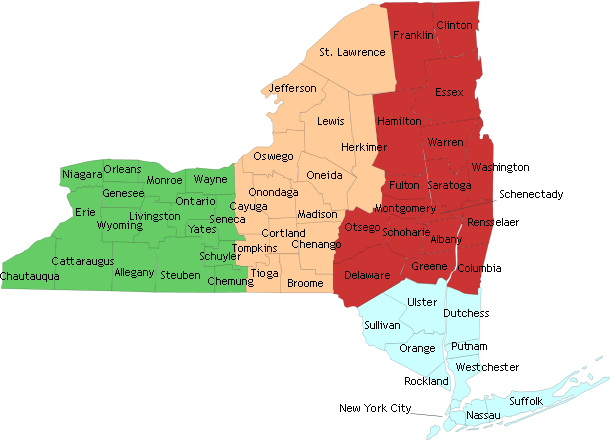 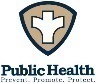 Area of Play
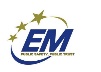 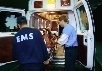 Planning Recommendations
Brief your facility Administration and EP Committee now

Identify your on-site Controller / Evaluator (C/E)

Ensure C/E is aware of C/E Briefing dates

Identify your required players and send save the dates

Reserve rooms / facilities (PODs)
Planning Recommendations
Send test email to NYSDOH Western Region Health Operation Center (WR HOC) email address: 
wrocomm@health.ny.gov
Should receive confirmation response within 5 days
Verify sending / receiving prior to exercise date
Save email in your contacts
Hospital Tips
Medical Surge to the ED will be a focus; can use simulated patients/ actors (must be simulated patients for at-risk groups); or functional.
If will use simulated patient actors, consider contacting agencies now. Figure at least 20% of average ED volume.
Patient profiles are available.

Same objectives as WRECKIT; most activity will be conducted in the HCC

Deliverable Element of Completion is the AAR/IP
2/5/15
Now
Start recruiting Actors, if needed 
At least for at-risk group representation
Identify Controller(s)/ Evaluators
Identify C/Es who need (voucherable) HSEEP training 
Brief on the exercise internally
2/5/15
More Information
Expecting more information on:
What types of data will be provided; there will be injects from Menands.
Injects and expectations for interactive play between agencies, ie, LHDs
Considering an exercise between LHDs and hospitals of the SNS request process
2/5/15
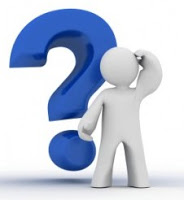